Programas e CT:PROFISCO (BR-X1005)PROFISCO II (BR-X1039)  PRODEV-COGEF (BR-T1145)28ª reunião
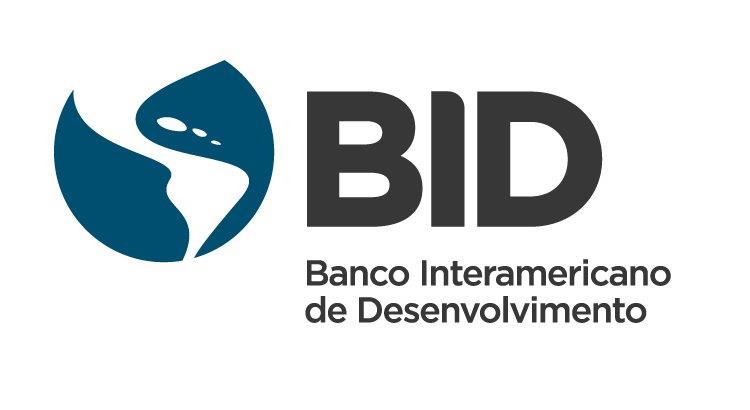 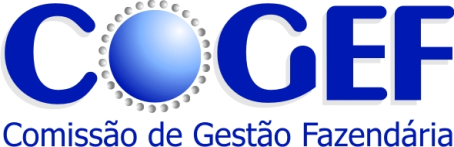 Florianópolis, 10 de Setembro de 2015
Resultados preliminares da Cooperação técnica de apoio ao PROFISCO (BR-X1005) e proposta de apoio para o PROFISCO II (BR-X1039)
Programa de Aperfeiçoamento da Gestão Fiscal – PROFISCO II
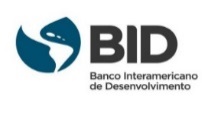 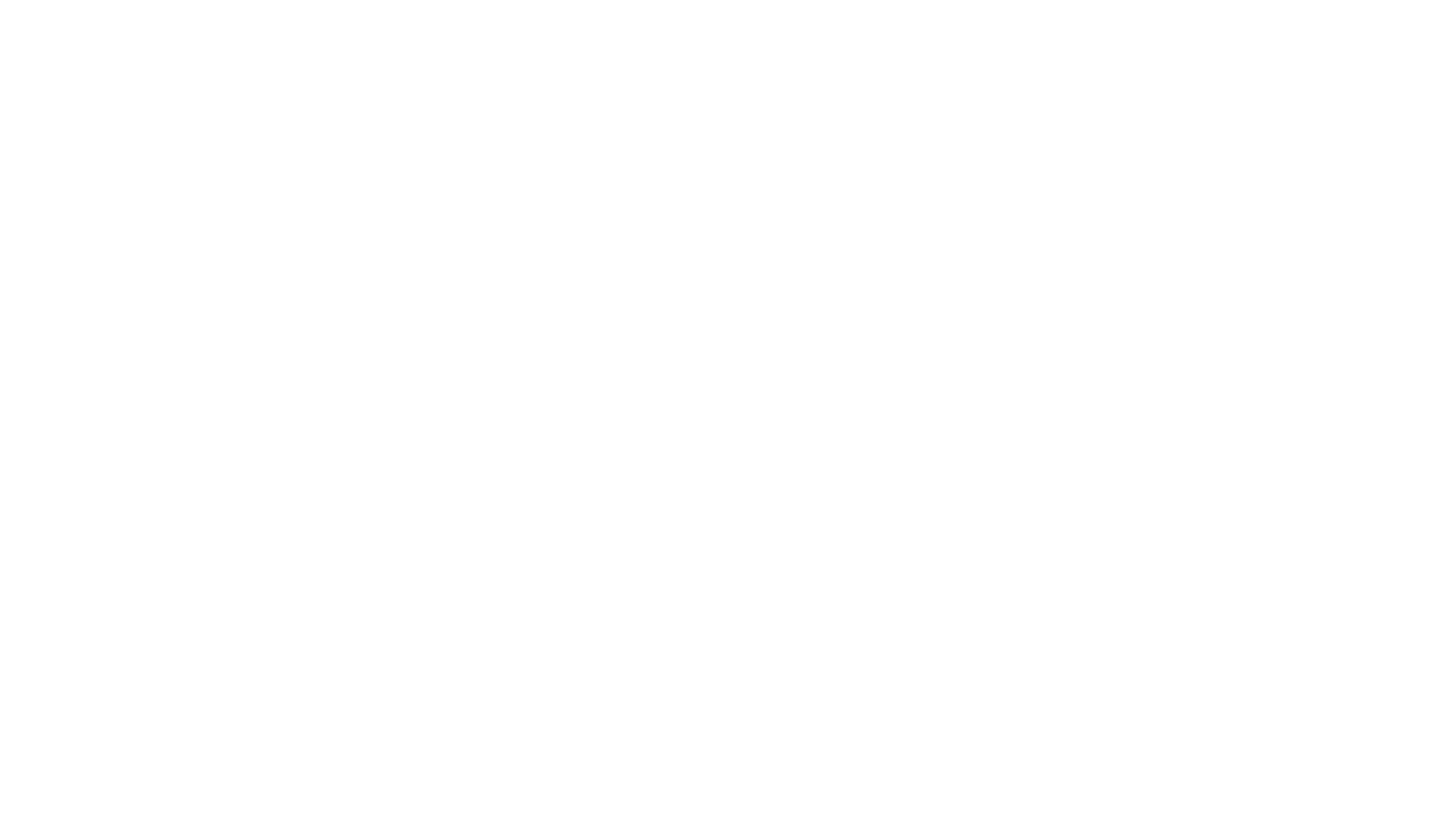 21
2
0
5
CE, RJ, PE, SC, SP, PI, MA, MS, ES, RS, PB, RO, TO, MT, RN, GO, SE, BA, AL, PR e PMINF
Situação – CCLIP PROFISCO (BR-X1005)
AC, AM, AP, DF e RR
MG e PA
Execução
Encerrados
Negociação
Assinatura
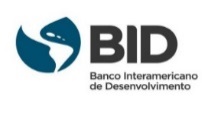 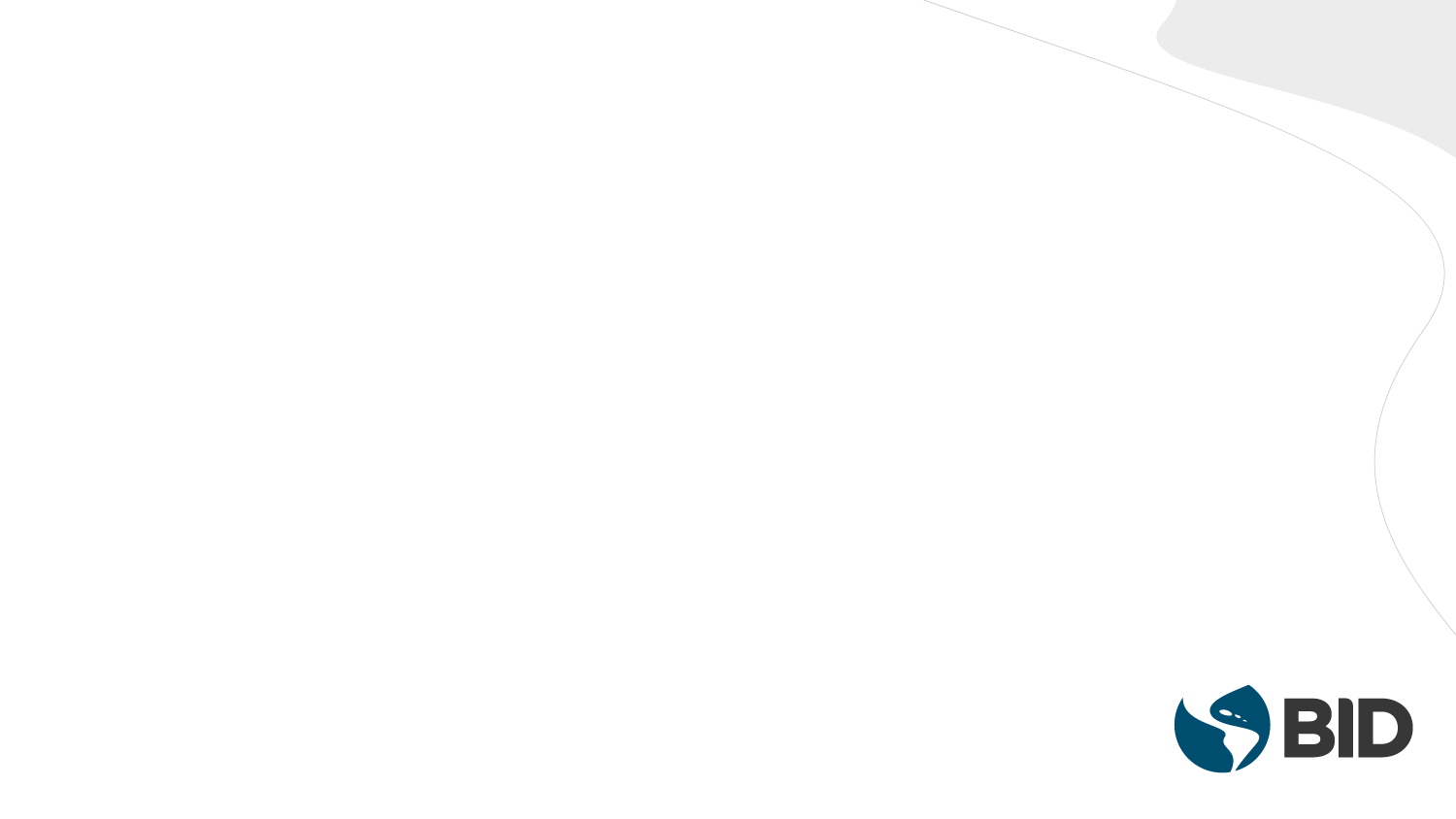 Execução – CCLIP PROFISCO (BR-X1005)
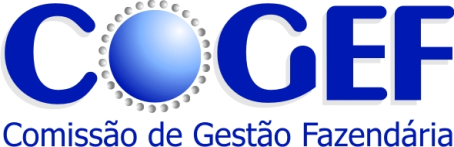 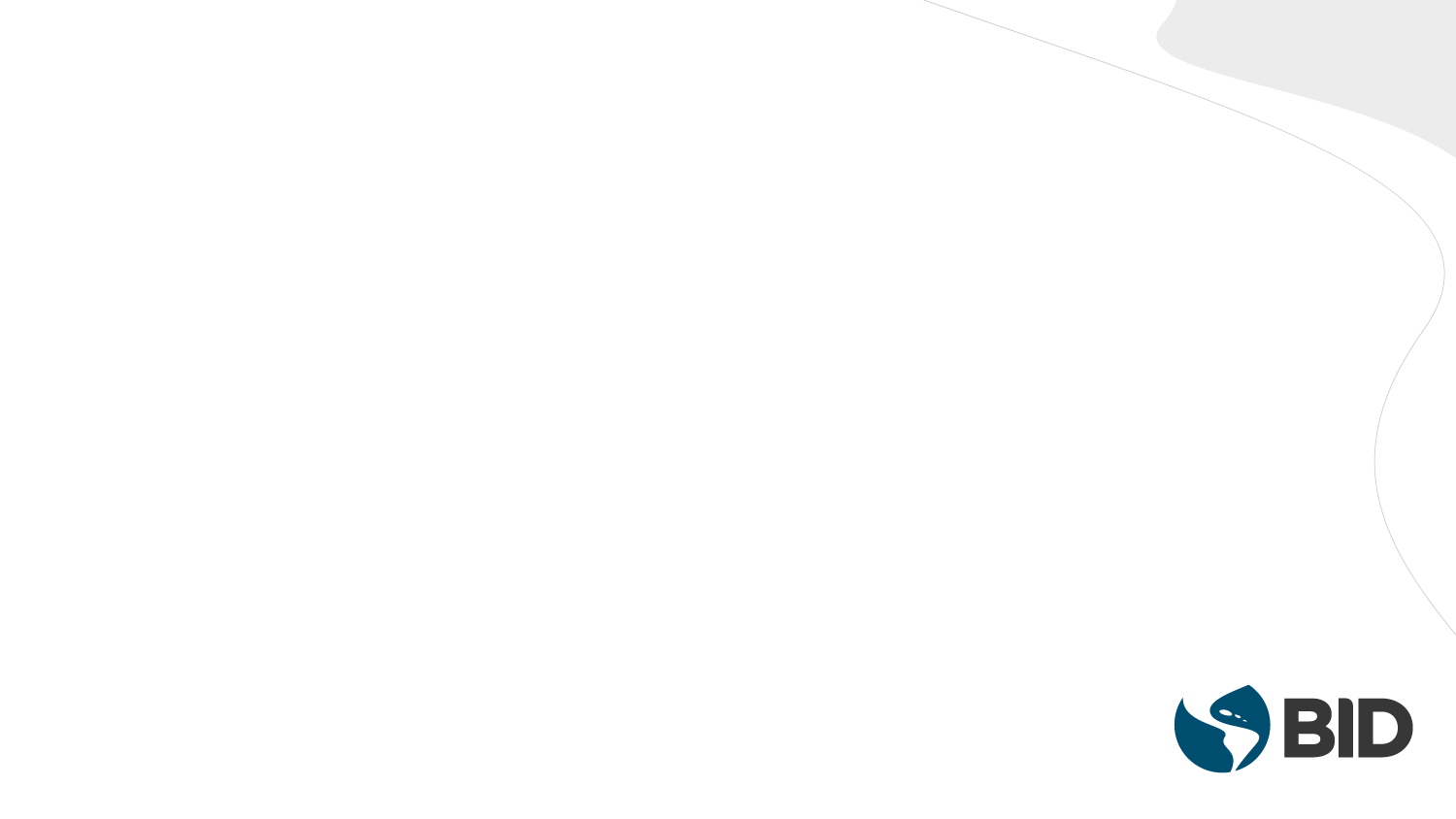 Execução – CCLIP PROFISCO (BR-X1005)
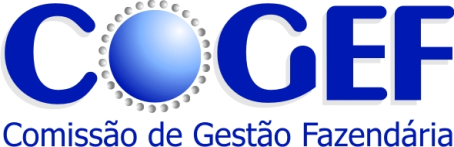 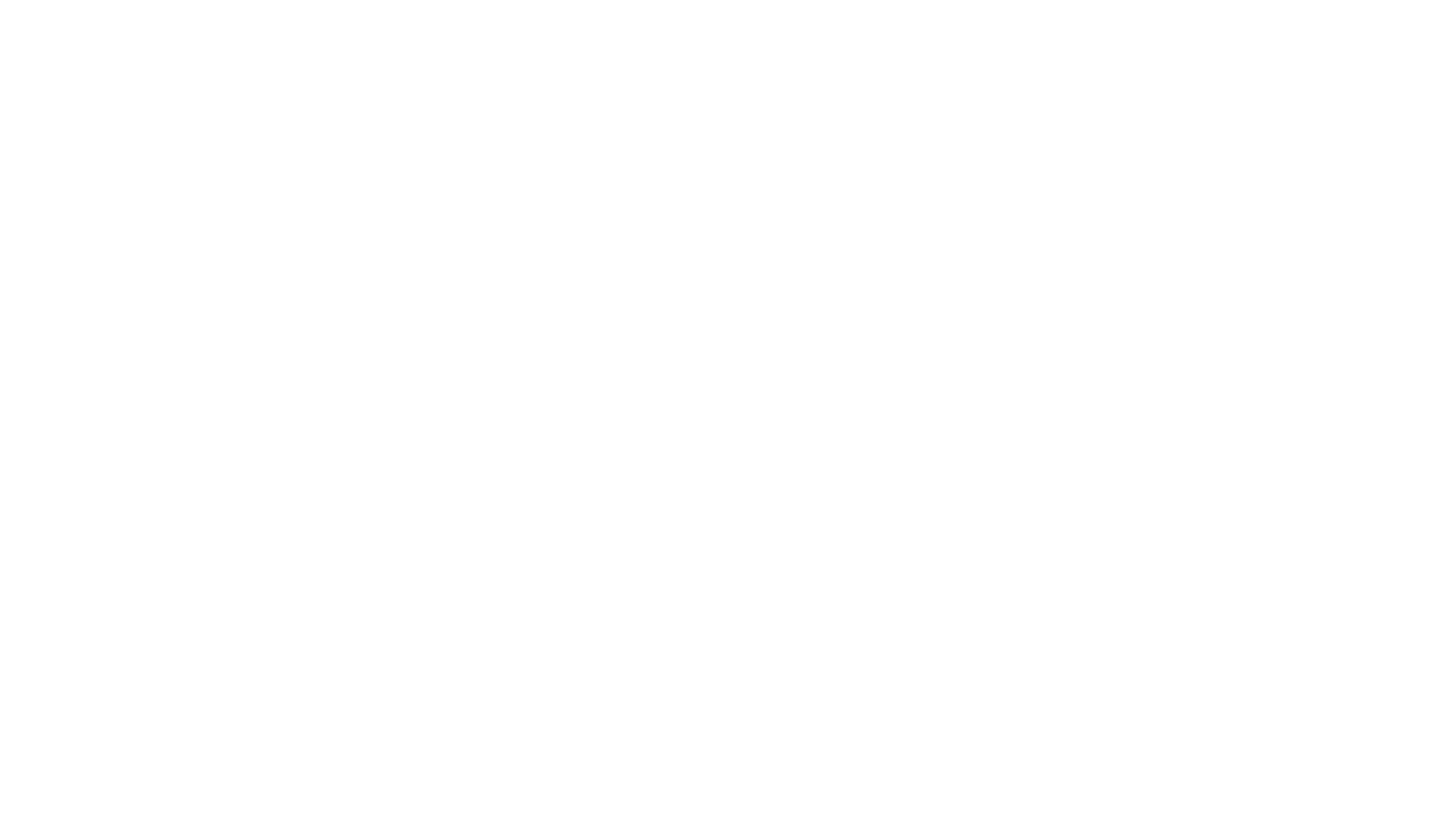 Execução – CCLIP PROFISCO (BR-X1005)
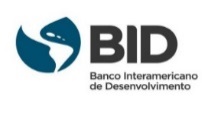 Novo Programa para Aperfeiçoamento da Gestão Fiscal
Valor proposto para NOVA Linha de Crédito    USD900 milhões
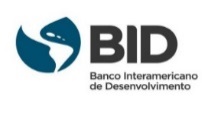 Novo Programa para o Aperfeiçoamento da Gestão Fiscal
Workshops Temáticos
Reuniões Preparatórias
Seminário de Consolidação
r
Publicação do Convênio de Cooperação e Documento de Diretrizes e Recomendações Técnicas
Disponível em: https://www.confaz.fazenda.gov.br/arquivo-manuais/DiretrizeseRecomendacoes.pdf.
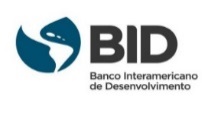 Desafios e Tendências para o Aperfeiçoamento da Gestão Fiscal
Como conter a expansão e melhorar a qualidade do gasto público?
Como incrementar a receita tributária?
Como aumentar a eficiência da gestão fiscal?
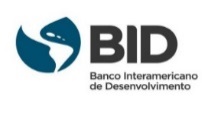 Diretrizes para o Aperfeiçoamento da Gestão Fiscal
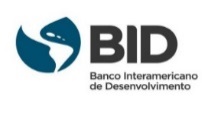 Novo Programa de Aperfeiçoamento da Gestão Fiscal
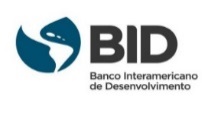 Marco de Referência do PROFISCO II (BR-X1039)
Melhorar o desempenho da administração tributária e do contencioso fiscal, contribuindo para o aumento da arrecadação das receitas próprias; a redução de tempos para cumprimento das obrigações tributárias, a celeridade na tramitação do processo administrativo fiscal e a recuperação da dívida ativa.
Melhorar o desempenho da administração contábil e financeira contribuindo para o aumento da eficiência no planejamento dos investimentos; na contenção e a avaliação da qualidade do gasto público, na apuração dos custos e na gestão da dívida pública e dos passivos contingentes.
Melhorar o desempenho da governança púbica contribuindo para o aumento da eficiência no planejamento, monitoramento e avaliação dos resultados, dos riscos, da transparência e da prestação de serviços na gestão fiscal.
Gestão Fazendária
Administração Tributária e Contencioso Fiscal
Administração Financeira e Gasto Público
Componentes e Objetivos Específicos
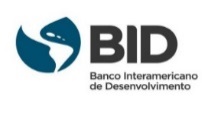 Marco de Referência do PROFISCO II (BR-X1039)
Resultados Esperados
Gestão Fazendária
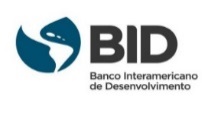 Marco de Referência do PROFISCO II (BR-X1039)
Resultados Esperados
Administração Tributária e Contencioso Fiscal
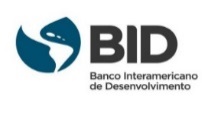 Marco de Referência do PROFISCO II (BR-X1039)
Resultados Esperados
Administração Financeira e Gasto Público
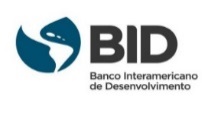 Marco de Referência do PROFISCO II (BR-X1039)
Produtos Associados
Gestão Fazendária
Administração Tributária e Contencioso Fiscal
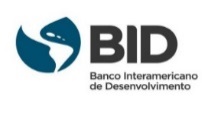 Marco de Referência do PROFISCO II (BR-X1039)
Produtos Associados
Administração Financeira e Gasto Público
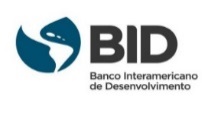 Resultados da Cooperação técnica (BR-T1145) de apoio ao PROFISCO (BR-X1005) e proposta de nova CT para apoio ao PROFISCO II (BR-X1039)
Cooperação Técnica de apoio ao PROFISCO
Valor da doação: CT PRODEV COGEF PROFISCO             U$$ 1Milhão
Necessidade de nova doação CT COGEF para o PROFISCO II (BR-X1039)
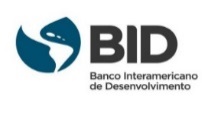 Balanço Financeiro CT PRODEV COGEF (BR-T1145)
Resultados da Cooperação técnica (BR-T1145) de apoio ao PROFISCO (BR-X1005) e proposta de nova CT para apoio ao PROFISCO II (BR-X1039)
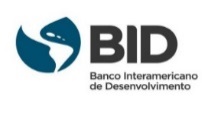 Balanço Financeiro CT PRODEV COGEF (BR-T1145)
Resultados da Cooperação técnica (BR-T1145) de apoio ao PROFISCO (BR-X1005) e proposta de nova CT para apoio ao PROFISCO II (BR-X1039)
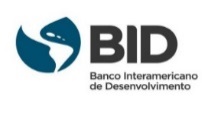 Balanço Financeiro CT PRODEV COGEF (BR-T1145)
Resultados da Cooperação técnica (BR-T1145) de apoio ao PROFISCO (BR-X1005) e proposta de nova CT para apoio ao PROFISCO II (BR-X1039)
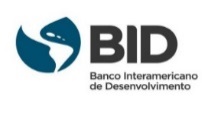 Produtos Emblemáticos da CT PRODEV COGEF (BR-T1145)
Resultados da Cooperação técnica (BR-T1145) de apoio ao PROFISCO (BR-X1005) e proposta de nova CT para apoio ao PROFISCO II (BR-X1039)
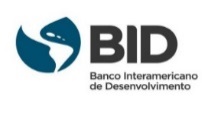 Produtos Emblemáticos da CT PRODEV COGEF (BR-T1145)
MI 001/2011 – Índice de Transparência e Cidadania Fiscal (Encerrado)
MI 002/2011 – Gestão para Resultados (Encerrado)
MI 003/2011 – Convergência às Normas Internacionais de Contabilidade Aplicadas ao Setor Público – IPSAS (Encerrado)
MI 004/2011 – Trilhas de Capacitação (Encerrado)
MI 001/2012 – SEFAZ Nacional – Enfoque Tecnológico (Encerrado)
Cons Indiv – Avaliação do PROFISCO (Encerrado)
Cons Indiv – Sefaz Nacional – Enfoque Jurídico (Encerrado)
Cons Indiv – Avaliação do PROFISCO (Encerrado) 
MI 001/2014 – Índice de Transparência e Cidadania Fiscal (Encerrado)
Cons Indiv – Indicadores/Pesquisa (Em andamento)
Cons Indiv – Estudos sobre gasto (Encerrado)
Estudo sobre Relações Institucionais na Federação Brasileira (Em andamento)
Seminário Internacional "Cooperação Intergovernamental em Matéria Fiscal"
Resultados da Cooperação técnica (BR-T1145) de apoio ao PROFISCO (BR-X1005) e proposta de nova CT para apoio ao PROFISCO II (BR-X1039)
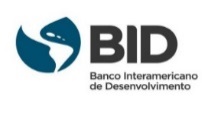 2. Formulação e desenvolvimento de projetos nacionais
Proposta de Cooperação Técnica não Reembolsável de apoio ao PROFISCO II (BR-X1039)
Componentes nova CT
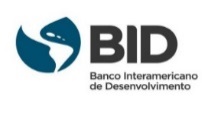 Proposta de Cooperação Técnica não Reembolsável de apoio ao PROFISCO II (BR-X1039)
Componentes nova CT
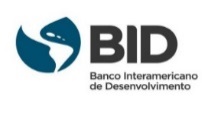 PROFISCO II (BR-X1039)
Críticas e sugestões, 
ANAPA@iadb.org
andresmu@iadb.org
ejeger@iadb.org
Jbarroso@iadb.org
mmacdowell@iadb.org
PATRICIAGB@iadb.org
lucianamopimentel@gmail.com
sandra.machado@sefaz.ce.gov.br
soraya.naffah@fazenda.mg.gov.br
Obrigado
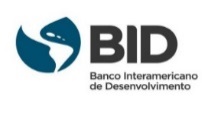 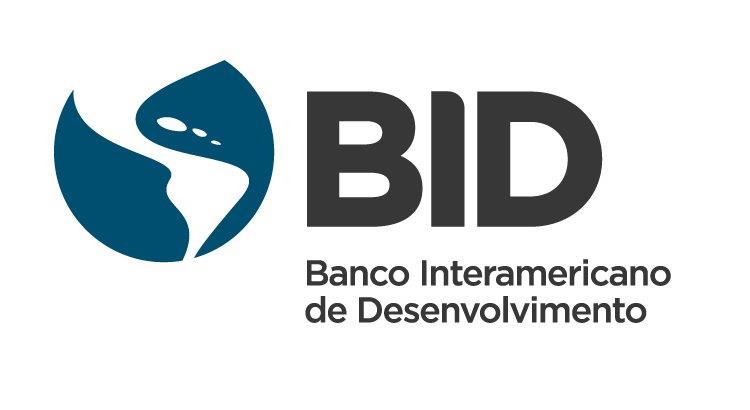 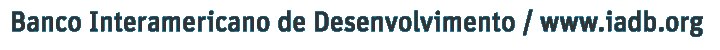